VÁMONOS
Free reading!!!!!

Write a paragraph about any topic we have studied so far. Do your best! I am collecting your work for a informal grade.

Gracias,

Señora Santiago
EL OBJETIVO:
I can understand descriptions of people when I hear them or read them

I can ask someone to describe himself/herself
VOCABULARIO
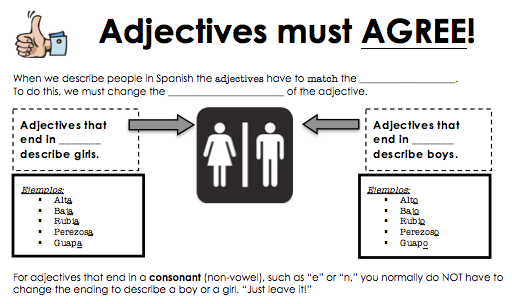 SUBJECT
ending
O
A
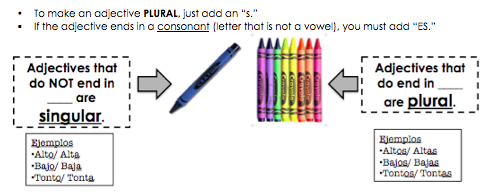 S
S
Alto(a)
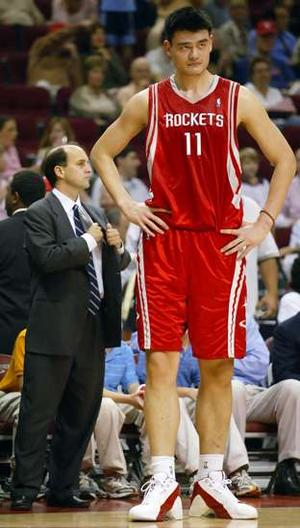 Tall
Bajo(a)
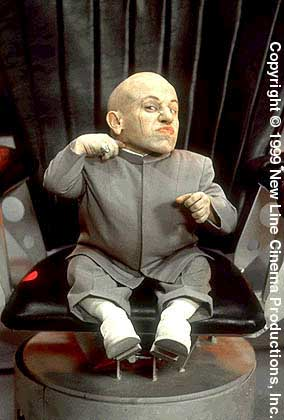 Short
Gordo(a)
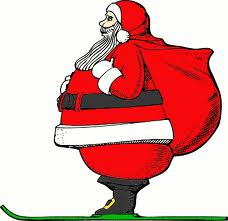 Fat
Delgado(a)
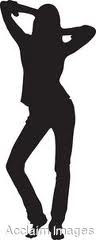 Skinny
Joven
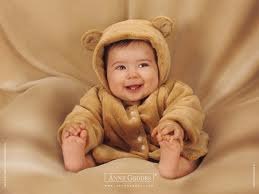 Young
Viejo(a)
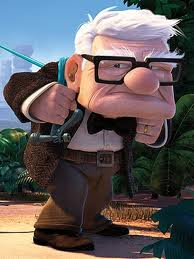 Old
Rubio(a)
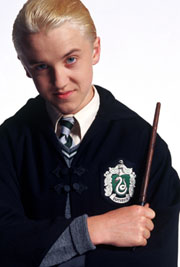 Blonde
Moreno(a)
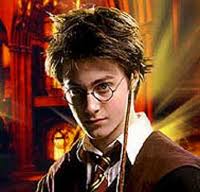 Dark-haired
Pelirrojo(a)
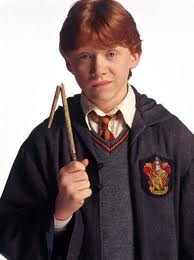 Red-headed
Bonito(a)
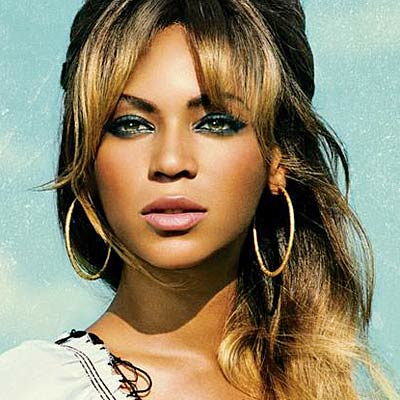 Pretty
Guapo(a)
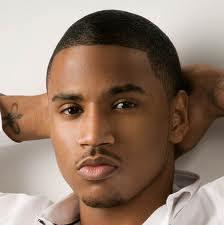 Good-looking
Feo(a)
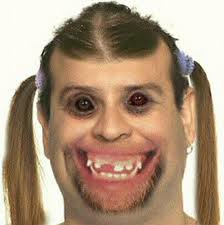 Ugly
Antipático(a)
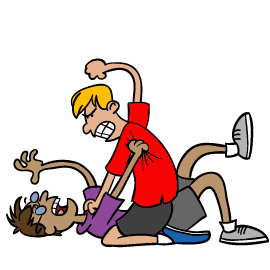 Mean/Unfriendly
Simpático(a)
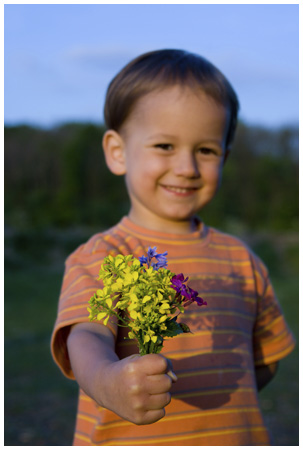 Nice/ Friendly
Activo(a)
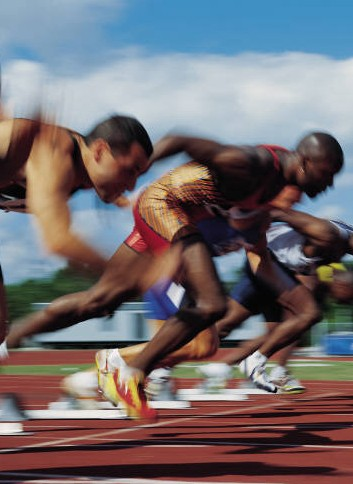 Active
Atlético(a)
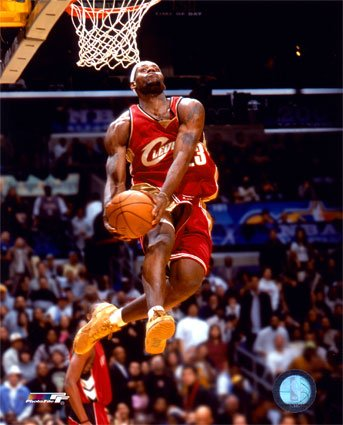 Athletic
Perezoso(a)
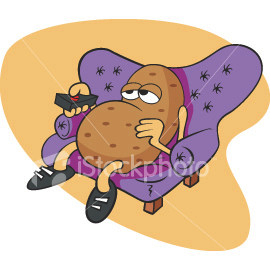 Lazy
TRABAJADOR(a)
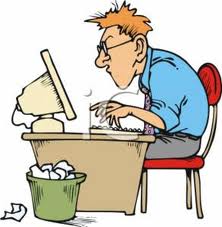 Hard-working
Tonto(a)
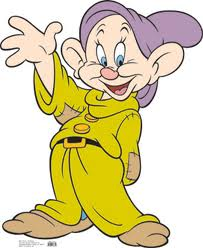 Silly
Serio(a)
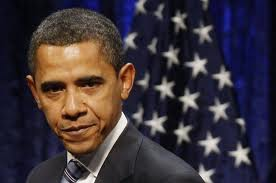 Serious
Divertido(a)
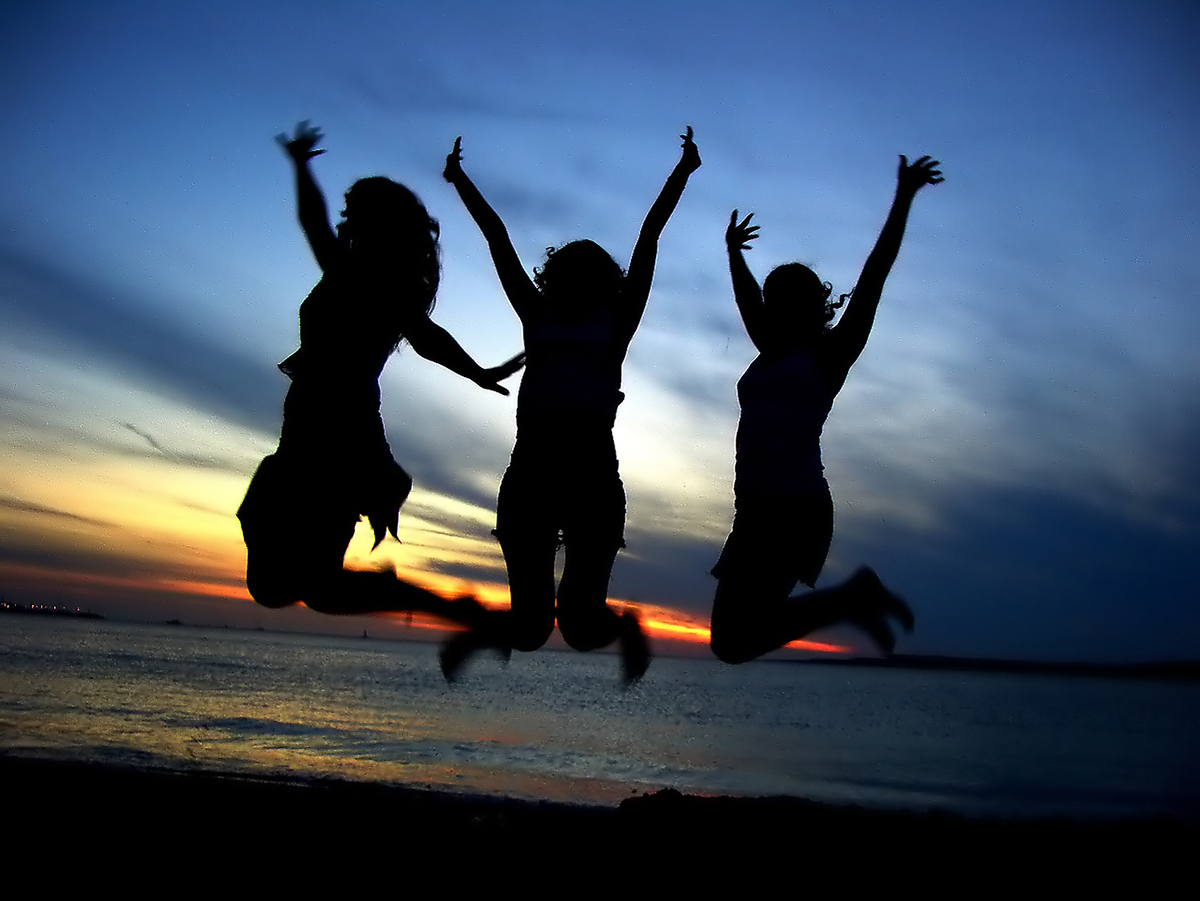 FUN!
Aburrido(a)
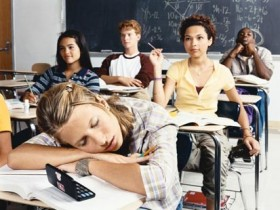 Boring
Intelectual
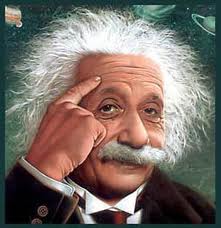 Intellectual
Inteligente
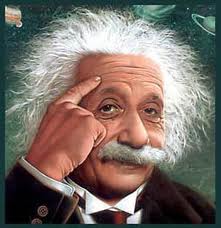 Intelligent
Gracioso(a)
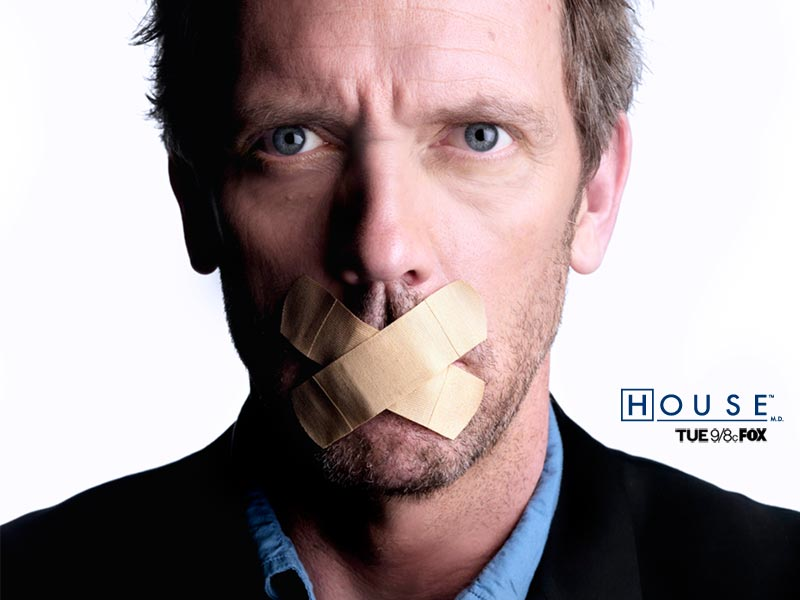 Witty
Cómico(a)
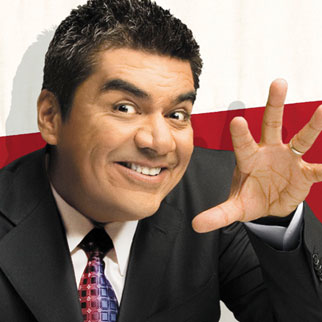 Funny
Extrovertido(a)
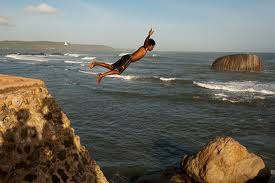 Outgoing
Tímido(a)
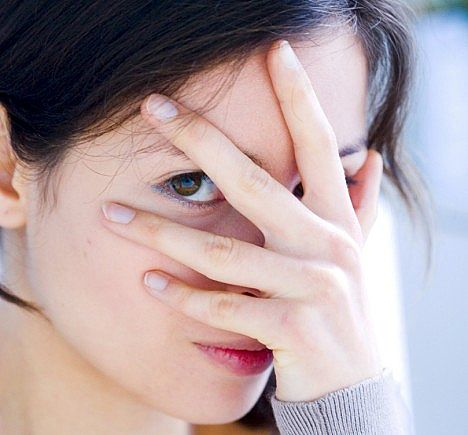 Shy
Romántico
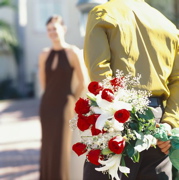 Romantic
Pésimo(A)
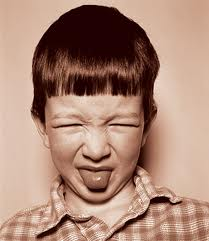 Awful
Formidable
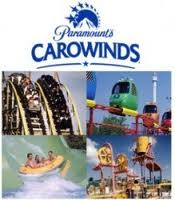 Wonderful
FENOMENAL
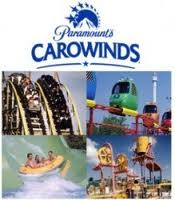 AWESOME!
Delicioso(a)
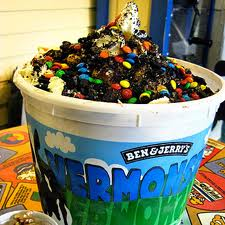 Delicious
Horrible
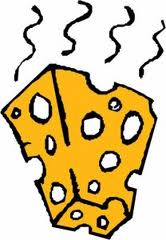 Horrible
BUENO(A)
MALO(A)
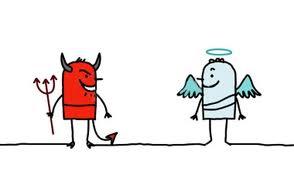 BAD
GOOD
Interesante
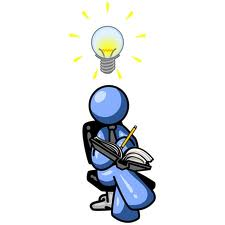 Interesting
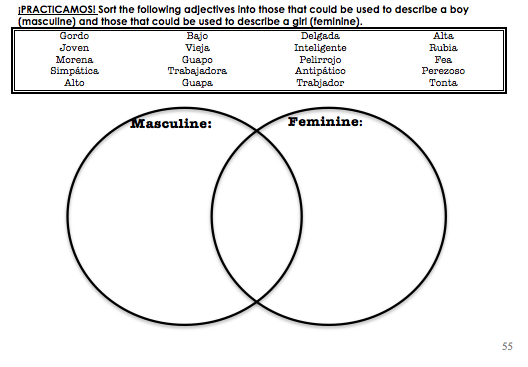 Fea
Trabajador
Morena
Gordo
Simpática
Joven
Alto
Inteligente
Trabajadora
Bajo
Perezoso
Guapa
Guapo
Tonta
Delgada
Pelirrojo
Alta
Antipático
Rubia
[Speaker Notes: Have students come and write on the board! Or, if you’re short on time, just verbally talk it out]
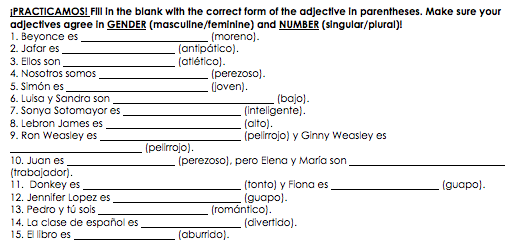 morena
antipático
atléticos
perezosos
jovén
bajas
inteligente
alto
pelirrojo
pelirroja
trabajadoras
perezoso
tonto
guapa
guapa
románticos
divertidos
aburrido
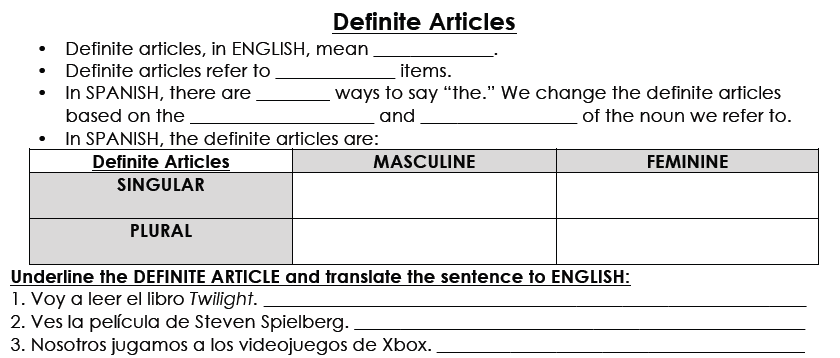 the
known
4
gender
number
EL
LA
LOS
LAS
I’m going to read the book Twilight.
You watch the Spielberg movie.
We play the Xbox games.
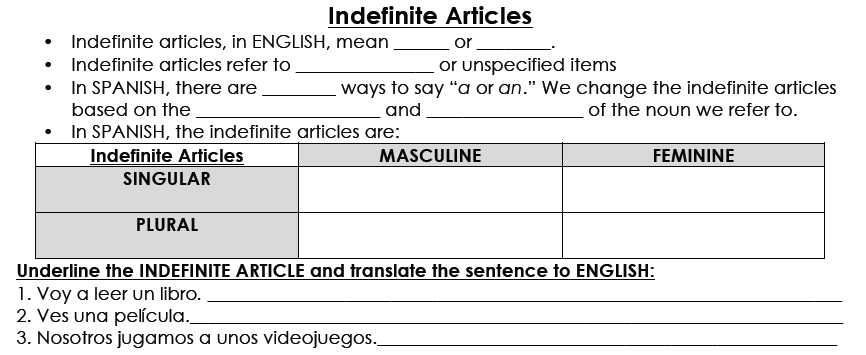 a/an
some
unknown
4
number
gender
UNA
UN
UNAS
UNOS
I’m going to read a book.
You’re watching a movie.
We play some videogames.
THE FORMULA!
SUBJECT 
+
SOY/ERES/ES/
+ 
ADJECTIVE
How do we know which verb to use?
Do we need to make our adjective MATCH our subject? How?
Let’s do it together!
SUBJECT:
VERB:
ADJECTIVE:

Sentence:
La profesora
es
gracioso

Sentence: La profesora es graciosa.
SUBJECT:
VERB:
ADJECTIVE:

Sentence:
SUBJECT:
VERB:
ADJECTIVE:

Sentence:
[Speaker Notes: First is the example, then do two as a class (encourage them to be SPICY and CREATIVE)]
Work with a partner: Answer the following questions in COMPLETE sentences. Use as many adjectives as possible. Write answers in the worksheet.
1. ¿Cómo eres tú?


2. ¿Cómo es tú compañero (a)/parner?


3. ¿Cómo es la profesora de español?


4. ¿Cómo es tú mamá?
[Speaker Notes: Llamar a dos alumnos]
Describing other using Have/has….
[Speaker Notes: Give students 2 minutes or so to copy down, and then discuss]
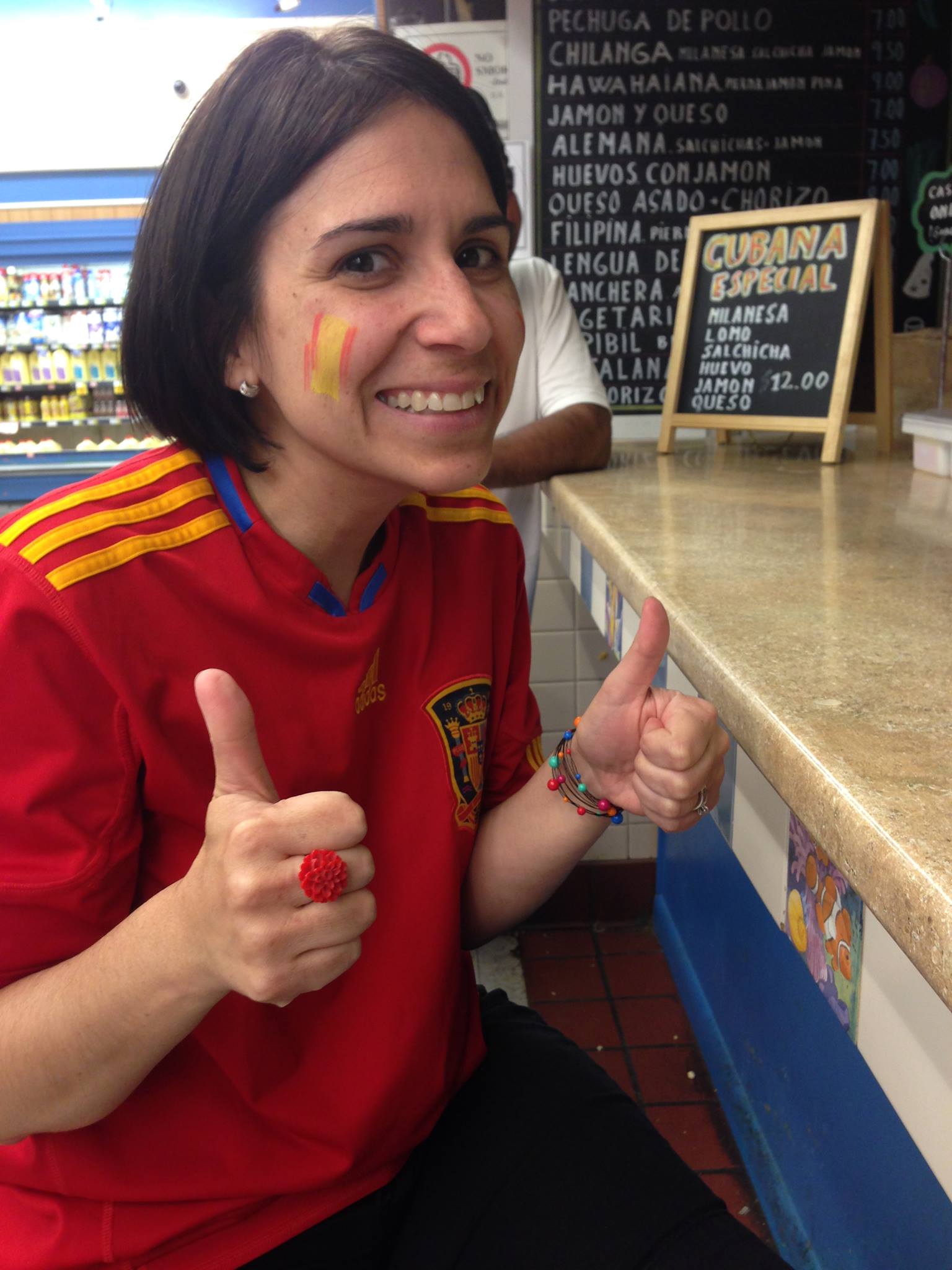 La profesora de español
La profesora de español tiene el pelo negro y corto
La profesora de español tiene los ojos marrones y grandes
La profesora de español tiene las orejas grandes
La profesora de español tiene la boca mediana
GP I: LO TENGO!!!
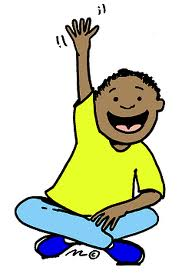 Pizarritas!
You will see a picture and an adjective. 

On your board write a COMPLETE SENTENCE describing the picture you see.
Ellos son
_________
(joven).
jóvenes
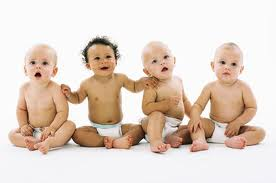 Paris Hilton es
_________
(rubio).
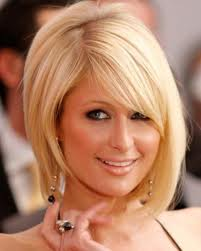 rubia
Ellos 
son
_________
(moreno).
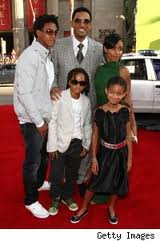 morenos
Él
es
_________
(guapo).
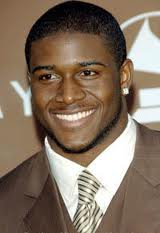 guapo
Ella
es
_________
(activo).
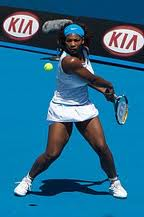 activa
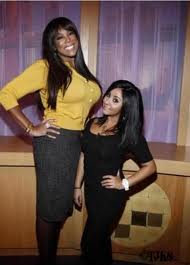 Snooki es _________
(bajo).
baja
Él
es
____________
(inteligente).
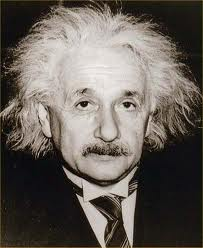 inteligente
Las magdalenas 
son
____________
(delicioso).
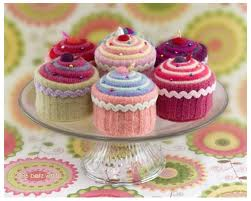 deliciosas
Las magdalenas 
son
____________
(delicioso).
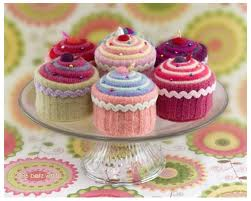 deliciosas
More ADJECTIVES… MUST AGREE!
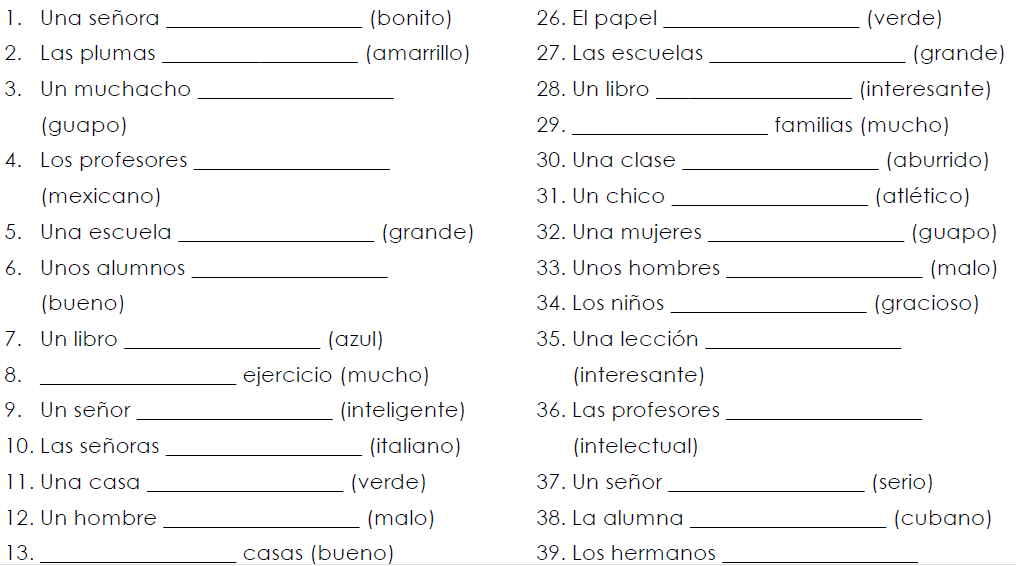 [Speaker Notes: Have students write on the board, or quickly go over it as a class]
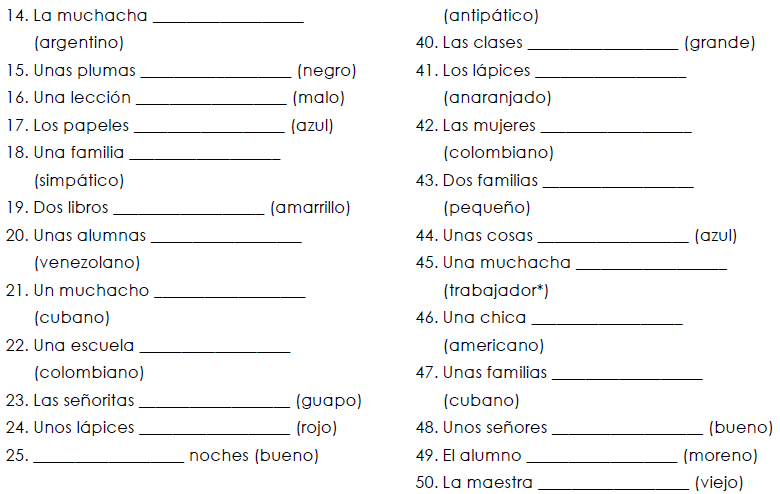 [Speaker Notes: Have students write on the board, or quickly go over it as a class]
Speaking and writing Practice with Partner:
Work with a partner and create a dialogue including the following information. Write the dialog and practice it orally.

Say who you are and spell your first and last name using the Spanish Alphabet.
Greet a new classmate and ask his/her name
Ask him/her how to spell their name
Ask your classmate how he/she is feeling
Tell your classmate how you are feeling today (use a complete sentence)
Introduce John and Jennifer to your new friend.
Tell your new friend goodbye.
Tell Jennifer you will see her later.
Tell John you will see him tomorrow
Writting Prompt: You and your best friend are going to a school in Ecuador for a short home stay next summer. In order to introduce yourselves, you and your best friend can write a short email to the school giving the following information.
 
• Greetings 
• Both of your names and where you and your best friend are from
• Two physical description of you and your best friend
• Two personality descriptions of you and your best friend
• Another information about you and your best friend.
• Saying Goodbye